C – Multi-file development and make
CS 0449
Jarrett Billingsley
Class announcements
this is the last lecture before review!
come with questions on Tuesday for us to go over
and the exam is one week from today
jeez
also this is kind of a short lecture, it’s fiiiiiiine I’m sure you aren’t going to complain
CS449
2
The Preprocessor
CS449
3
In the olden days...
compilers were really dumb and simple programs, out of necessity.
e.g. the first C compiler was made for a machine with 8,192 18-bit words of memory. yes. 18 bit words. it was a weird time.
an easy hack to extend the language was to use a preprocessor.
it's a text processing system that can do textual substitutions…
it's automated copy and paste!
you can see the results of preprocessing with gcc -E
you tell the preprocessor what to do with directives.
these are the lines that start with #
CS449
4
The #include directive (animated)
#include is so stupid.
it copies and pastes the entire contents of the given file right there.
myheader.h
program.c
int foob();
void blarb();
#define F 10
#include "myheader.h"

int main() {
    return 0;
}
int foob();
void blarb();
#define F 10

int main() {
    return 0;
}
CS449
5
[Speaker Notes: [diagram: a file "program.c" uses #include to include "myheader.h." by doing so, it's like you just copied and pasted the contents of "myheader.h" into "program.c".]]
<angular> or "quoted"
.h stands for "header"
#include <filename.h> 
means to include a standard library header.
or sometimes an OS header?
#include "filename.h" 
means to include some other header.
your headers, third party libraries, etc.
what's in these .h files???
we'll see shortly.
and that's all we'll say about the preprocessor for now.
CS449
6
Multi-file compilation
CS449
7
The Old Ways
each C source file is compiled independently
C calls this a translation unit: one source file  one object file
multiple translation units are then linked to make one program
one.c
one.o
ld
gcc
executable
two.o
two.c
gcc
ld is run once.
gcc is run three times.
three.o
three.c
gcc
even if you write gcc one.c two.c three.c !
CS449
8
[Speaker Notes: [diagram: one.c, two.c, and three.c are part of the same program. we have to compile each one to get one.o, two.o, and three.o. then we link the object files to get one executable.]

- as you might imagine, running gcc 1000 times to compile 1000 files is pretty slow.]
Never the twain shall meet (until linking, anyway)
each .c file is like its own private island.
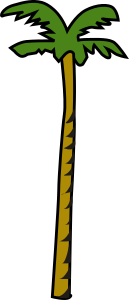 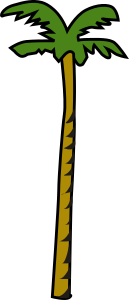 even if these files are two parts of the same program…
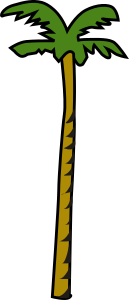 struct User
read_user()
write_user()
main()
check_args()
print_stuff()
ask_name()
they can't see each other's symbols (names).
two.c
how can we cross this gap?
one.c
CS449
9
[Speaker Notes: [diagram: one.c and two.c are like two islands in the sea. they each have some structs and functions.]

- with a boat, duh]
Headers!
each compilation unit usually has a header file







the header is a compilation unit's public interface…
…and the source file is its private implementation.
each source file includes its own header.
and they can include headers of other compilation units!
each source file can only see what other headers expose to it.
one.h
two.h
three.h
public
private
one.c
two.c
three.c
CS449
10
[Speaker Notes: [diagram: now each compilation unit has a header file: one.c has one.h, two.c has two.h etc. one.c includes one.h and two.h. two.c includes two.h. three.c includes two.h and three.h.]]
#pragma once
if you wanna write users.h, it would look like:

	#pragma once
	// prototypes, structures, etc.

since #include just copies and pastes text…
if you #include the same file twice, you will get all kinds of duplicate definition errors!
this typically happens in nested includes
e.g. a.c includes b.h and c.h, and b.h includes c.h too
#pragma once tells the preprocessor, “if this file is included more than once, don’t copy and paste anything after the first time.”
this is technically nonstandard C but everything supports it, so.
CS449
11
[Speaker Notes: another way of doing the same job as #pragma once is to use something called an “include guard” which is a devious bit of conditional compilation that makes including a file multiple times have no effect on the second and subsequent times
which is clever, but a bit silly]
Header dos and don'ts
public function prototypes
public structs
public enums
public typedefs
public #defines (constants, macros)
any code. ever.
private function prototypes
variables (ever!)
anything else that you want to be private to the .c file

all this stuff goes in the .c file.
CS449
12
[Speaker Notes: - basically, headers contain all the non-code non-private bits.
- if you don't want someone else to use it, don't put it in the header.]
Simple shell scripts
CS449
13
Who's tired of typing gcc -o blah blah…
a shell script is a file containing a list of shell commands
in fact, it's a whole programming language
it's a text file whose name ends in .sh and contains the following:
	#! /bin/bash
	...commands...
the first line is called the shebang
# is hash, ! is bang
ssssssshhhhhhhhebang
it says which program to execute this script with
/bin/bash is what you want for shell scripts, but this actually works with any programing language
e.g. make a .py file and start it with #! /bin/python
CS449
14
build.sh
if you've got a very small program, maybe something as simple as this will be sufficient for building stuff:

 #! /bin/bash
 gcc -Wall -Werror -g --std=c99 -o myprogram file1.c file2.c 

once you create a file like this, you have to make it executable
use chmod to change the mode of the file:
	$ chmod +x compile.sh
now you can run it like any other program!
	$ ./compile.sh
CS449
15
[Speaker Notes: - if you find yourself typing any complex command over and over, make yourself a shellscript like this]
Command-line arguments
sometimes this is useful
$1, $2, $3 etc. are argv[1], argv[2], argv[3] etc.
$@ will be replaced by all the command-line arguments
so I could write a more flexible build.sh like so:
#! /bin/bash
gcc -Wall -Werror -g --std=c99 -o myprogram $@ 

now, I can run it like:	$ ./build.sh file1.c file2.c
CS449
16
But for anything more complex…
don't learn bash. seriously.
it is kind of an awful hack of a programming language.
use a real language, like Python or Ruby or whatever.
all you have to do is put the interpreter path in the shebang.
use which programname to find the path to any program.
CS449
17
[Speaker Notes: there are absolutely people writing huge things in bash, like installers and stuff. it’s… kind of nightmarish tbh. 
bash is kind of from another era, when expectations for how “scripting languages” worked were pretty different]
make
CS449
18
Incremental compilation
compilation and linking actually take time. sometimes a lot.
repeating compilation of unchanged files is a waste of time.
incremental compilation only recompiles the sources which have changed, while reusing previously-compiled object files.
say we only changed one.c…
one.c
one.o
ld
gcc
two.o
executable
and we still have two.o and three.o hanging around from the last compile.
three.o
CS449
19
[Speaker Notes: [diagram: that diagram from slide 8 with one.c, two.c and three.c. but this time, since we only changed one.c, we only have to compile that, and then we can link one.o with the old two.o and three.o we still have.]

- this is basically a necessity for anything bigger than the tiniest toy programs.]
Build tools
a build tool is a program that simplifies building programs.
make is the classic build tool
other examples are cmake, scons, ant, cargo…
build tools can help you compile…
only the file you changed (incremental compilation)
multiple versions (debug, release, 32-bit, 64-bit…)
a whole directory without listing every file
and they can handle other steps, such as…
converting data files between formats
setting up operating system-specific files (icons, resources etc.)
installing your program
CS449
20
[Speaker Notes: - they're super flexible, is what I'm saying.]
It depends (animated)
build tools are based on the idea of dependencies
one.o
ld
one.c
gcc
executable
two.o
two.c
gcc
three.o
three.c
gcc
each arrow says "the thing on the right depends on the thing on the left being done first"
"to build executable, we must link it. to link it, we must have these three object files…"
CS449
21
[Speaker Notes: [diagram: same diagram as slide 8, but now the arrows flip to point the opposite direction to show dependencies. the executable depends on the linking step. the linking step depends on the three object files, etc.]]
make is a programming language
I mean, why not, right? :P
it's a declarative language – you describe what, not how.
a Makefile consists of several rules
each rule contains a recipe – the commands which satisfy the rule
let's consider this situation: we want to go from a .c file to a .o file
one.c
one.o
gcc
so we might make a rule saying: .o files depend on .c files.
and the recipe – what to do – is to run gcc.
CS449
22
[Speaker Notes: [diagram: nothing that isn't said in the text.]

- well, you describe "how" but only as parts of "what" declarations
- the counterpart of declarative is imperative – you describe how, step-by-step, rather than what
	- all the languages you are likely to have encountered so far fall into this category.]
More complex dependencies
of course, things are usually more complicated
one.h
two.h
three.h
one.c
two.c
three.c
if I change one.h, one.c needs to be recompiled.
if I change two.h, one.c, two.c, and three.c all need to be recompiled.
fortunately, make handles all this crap for us.
CS449
23
[Speaker Notes: [diagram: those c and h files from slide 10.]

- it knows the dependencies because gcc has options for extracting the dependencies]
Dependencies and targets
the way we indicate dependencies is with this syntax:

target: dependency dependency dependency...
	recipe commands...


the target is the thing being built
the dependencies are what it needs to exist before this rule is run
the commands are run to create the target from the dependencies
they are just normal shell commands.
⇥
make requires hard tabs for indentation!
CS449
24
[Speaker Notes: - your text editor's syntax highlighter will take care of the tabs for you, probably.]
Generic targets
we can make all .o files depend on .c files with:

  %.o: %.c

then for the commands:
$< refers to the dependencies
$@ refers to the target:

%.o: %.c
	gcc -Wall -Werror --std=c99 -g -c -o $@ $<

gcc -c says "produce an object file instead of an executable."
you can remember $@ by thinking it looks like $🎯
CS449
25
[Speaker Notes: [$@ looks like a dollar sign followed by an archery target…]]
An example makefile
the makefile has to be named Makefile, with a capital M
you can have many targets in one makefile
a very common target is clean, which cleans up build results
things like object files, temporary directories, etc.
to make a target, just run

$ make targetname

like

$ make clean
$ make coffee
$ make my_dreams_come_true
CS449
26